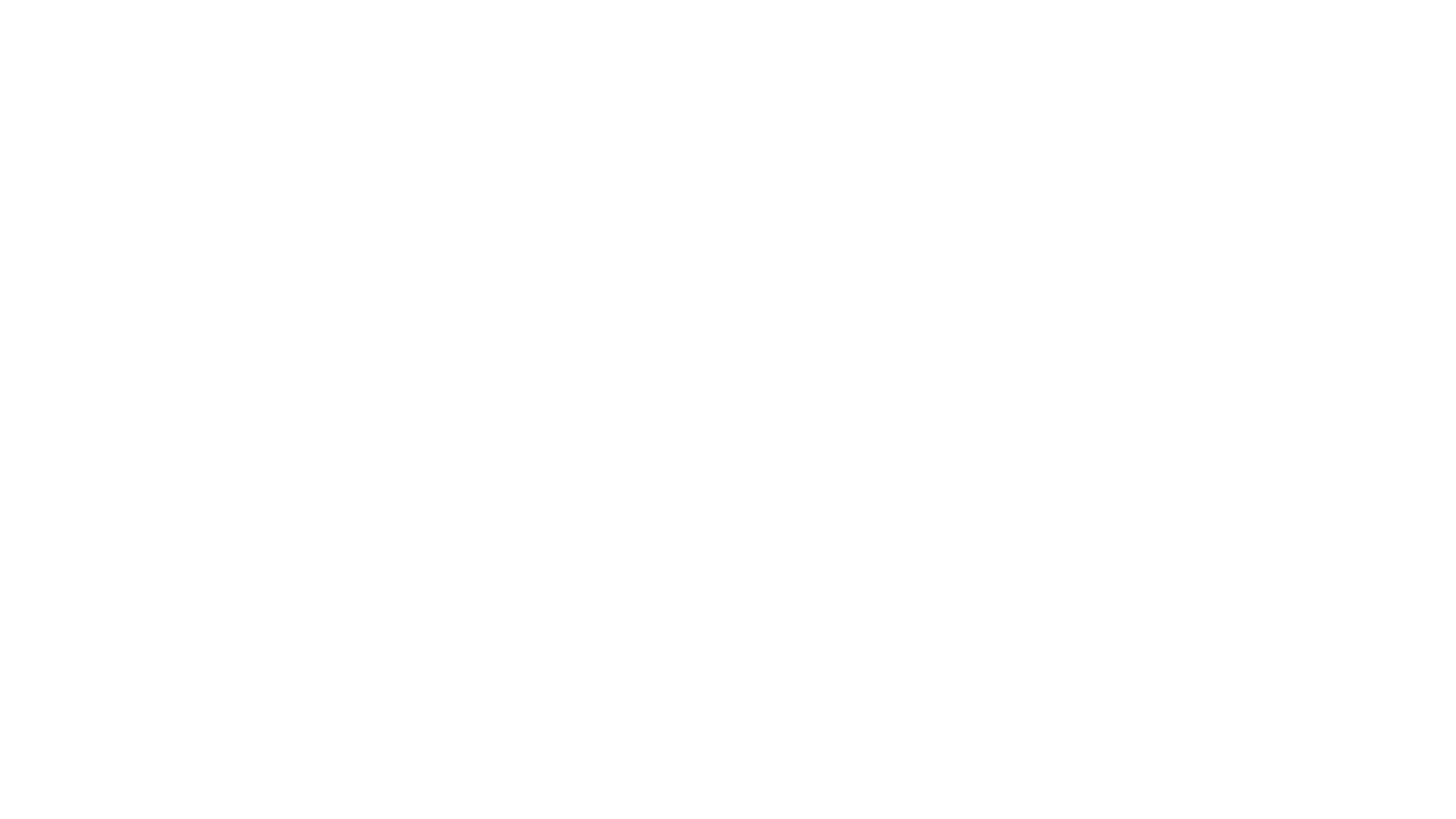 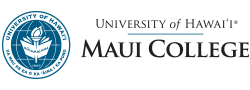 SIGCSE Workshop #108 - Programming Smart Contracts in Ethereum Blockchain using Solidity
Debasis Bhattacharya, JD, DBA – UH Maui College, HI
Mohammad Azhar, PhD – CUNY BMCC, NY
Mario Canul – UH Maui College, HI
Saxon Knight – UH Maui College, HI
Rajiv Malkan – Lone Star College, TX
Takashi Sugimura, PhD – UH Maui College, HI

http://maui.hawaii.edu/cybersecurity 
debasisb@hawaii.edu
University of Hawaii Maui College
February 27, 2019
Supported by NSF ATE Award # 1700562
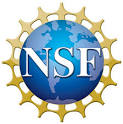 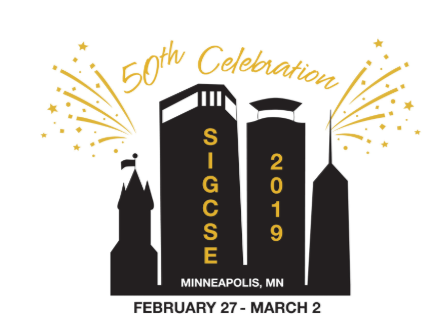 Agenda
Module 1 - Cryptocurrencies
Bitcoin Basics, Mining, Consensus, Security – (20 minutes)
Module 2 - Ethereum and Blockchain
Ethereum Basics, Cryptography, Wallets, Transactions – (20 minutes)
Module 3 - Smart Contracts
Smart Contracts and Demo – (15 minutes)
Break – (5 minutes)
Lab - Programming a simple Smart Contract using Solidity – (90 minutes)
Module 4 - Distributed Apps (DApps)
Transition to the classroom (30 minutes)
Next Steps…
2/27/19
SIGCSE 2019 Blockchain Workshop #108 - Module 2
2
What is Blockchain ….  Bitcoin  ? Who is Satoshi Nakamoto ?
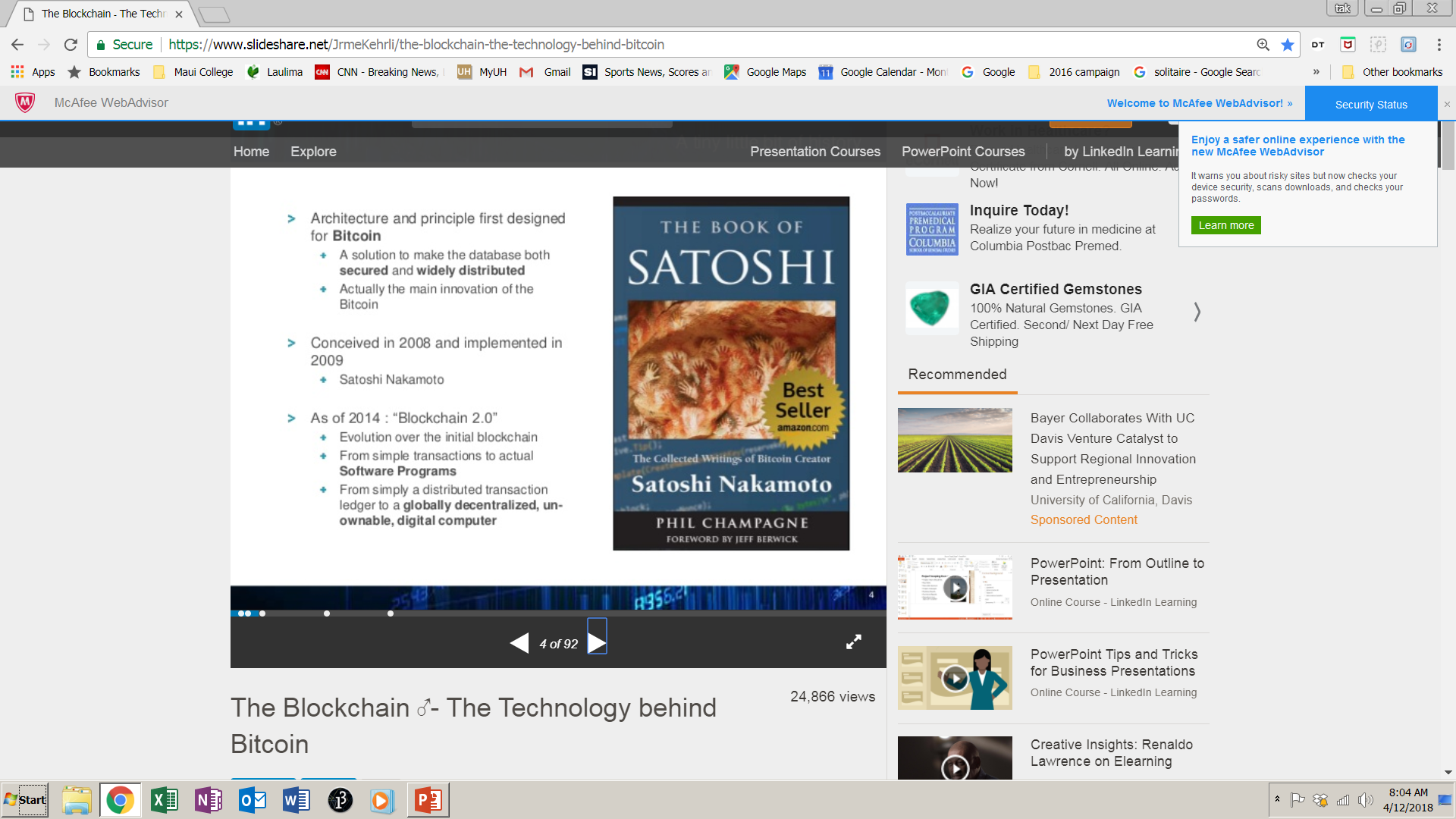 Bitcoin revolutionized our concepts of currency and money. … 2008 Height of the banking crisis

Like the currency he created, the identity of Bitcoin’s creator Satoshi Nakamoto is virtual, existing only online.
2/27/19
SIGCSE 2019 Blockchain Workshop #108 - Module 2
3
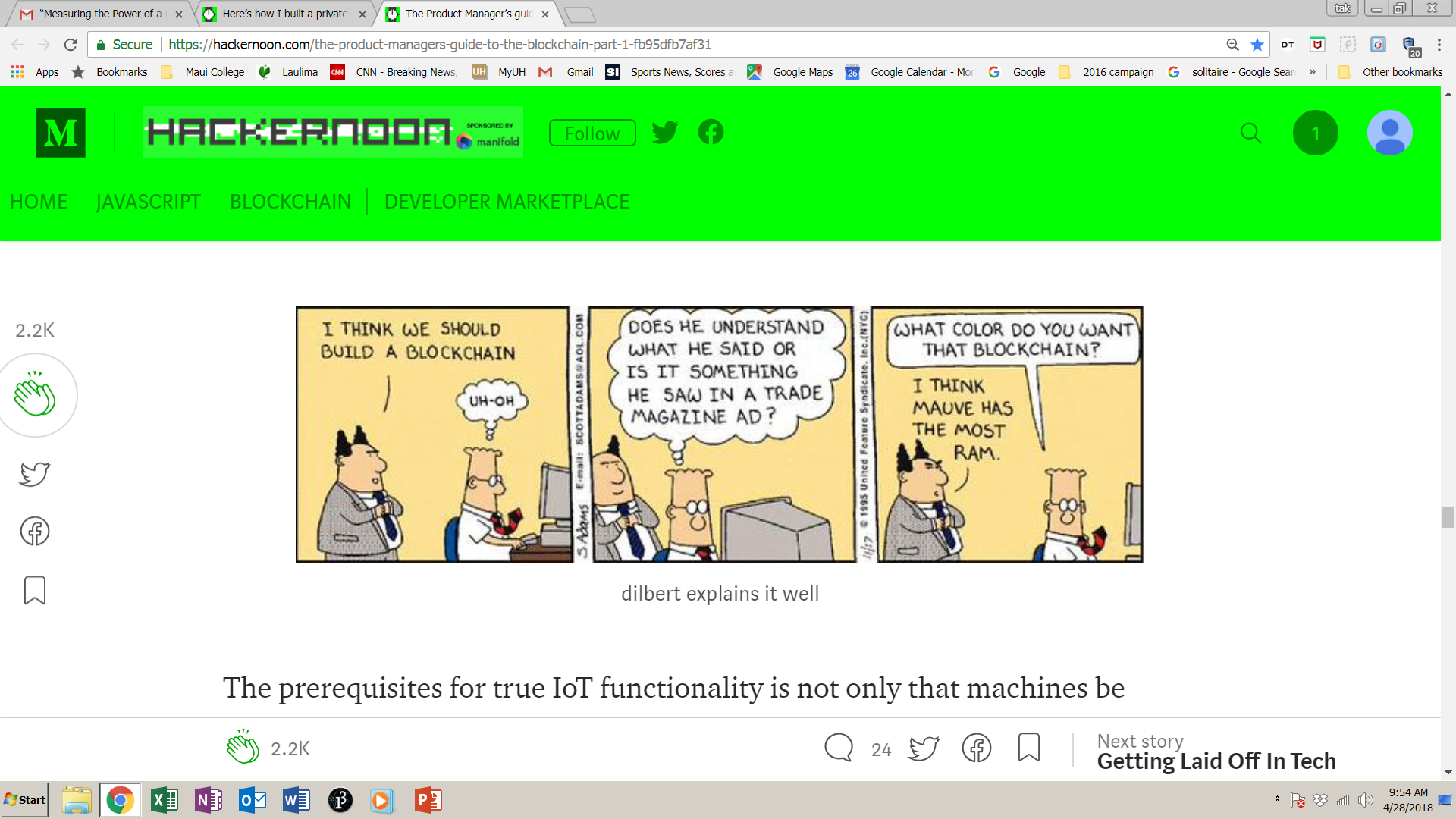 2/27/19
SIGCSE 2019 Blockchain Workshop #108 - Module 2
4
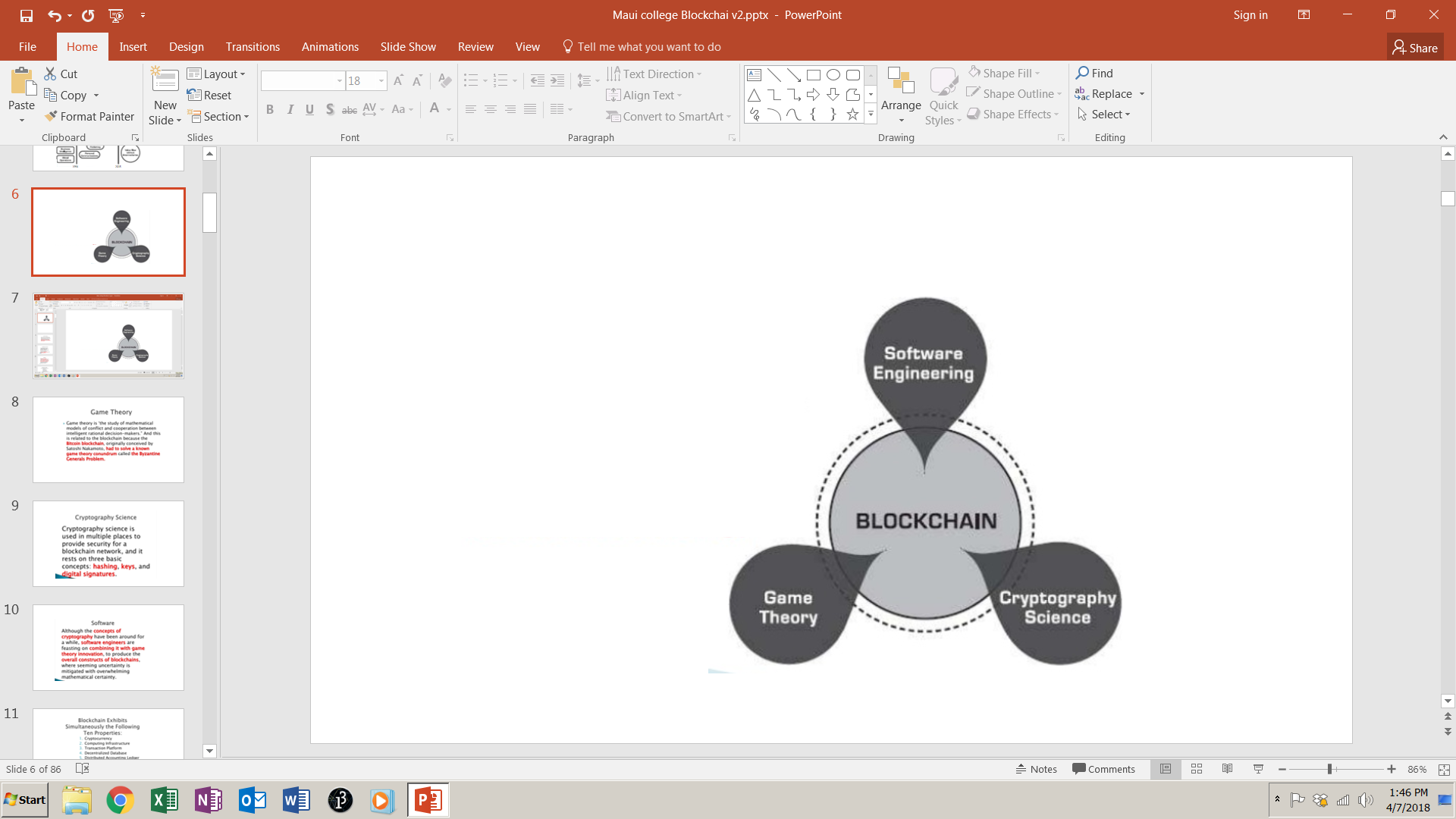 Software, Game Theory and Cryptography

Separately these fields have existed for a long time, but for the first time they have intersected and morphed into Blockchain Technology

Game Theory is the “study of mathematical models of conflict and cooperation between intelligent rational decision makers”. 

Is related to Blockchain because the Bitcoin Blockchain (public ) originally conceived by Satoshi Nakamoto had to solve a known game theory conundrum called the Byzantine Generals Problem
2/27/19
SIGCSE 2019 Blockchain Workshop #108 - Module 2
5
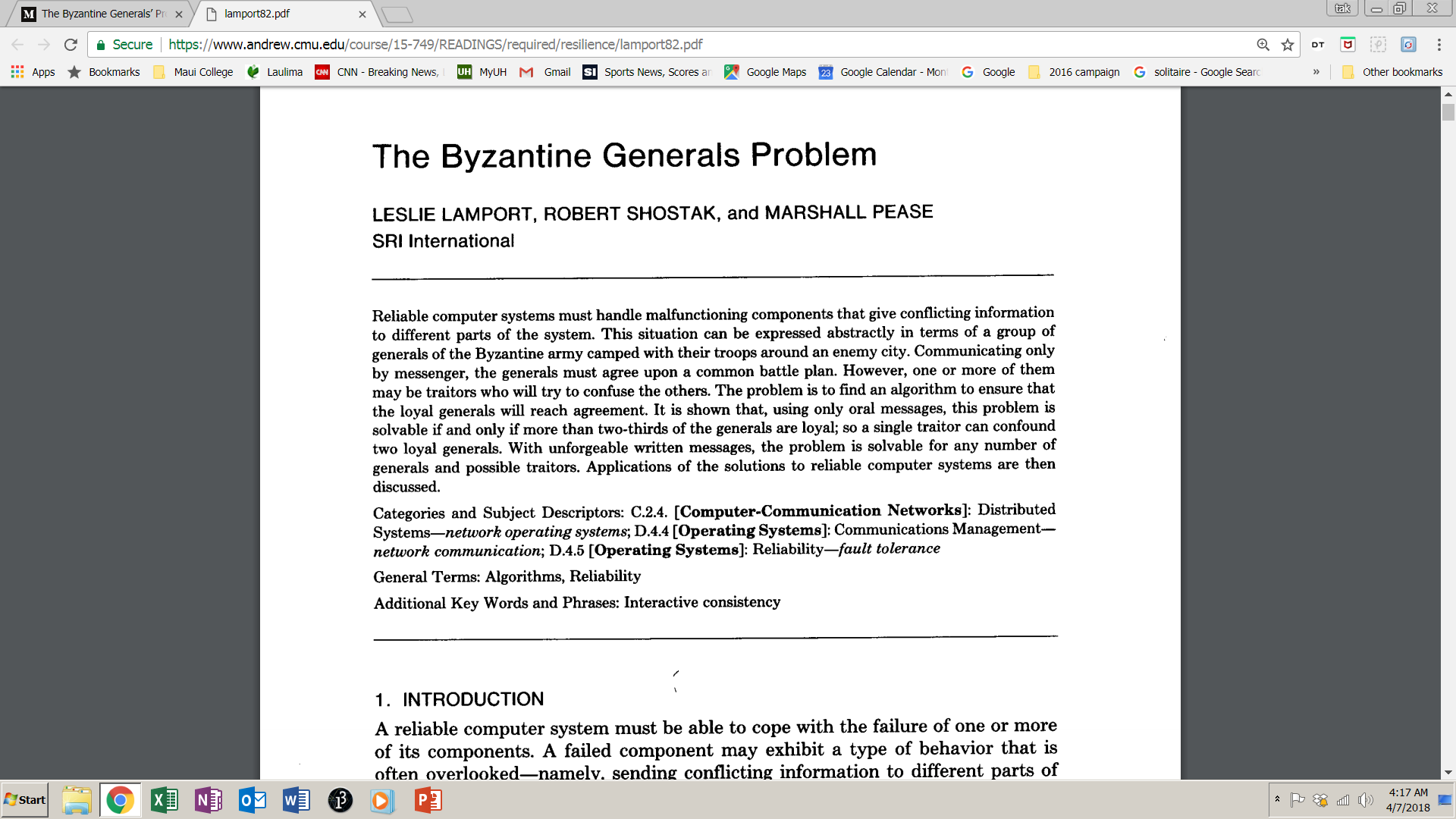 (1982)
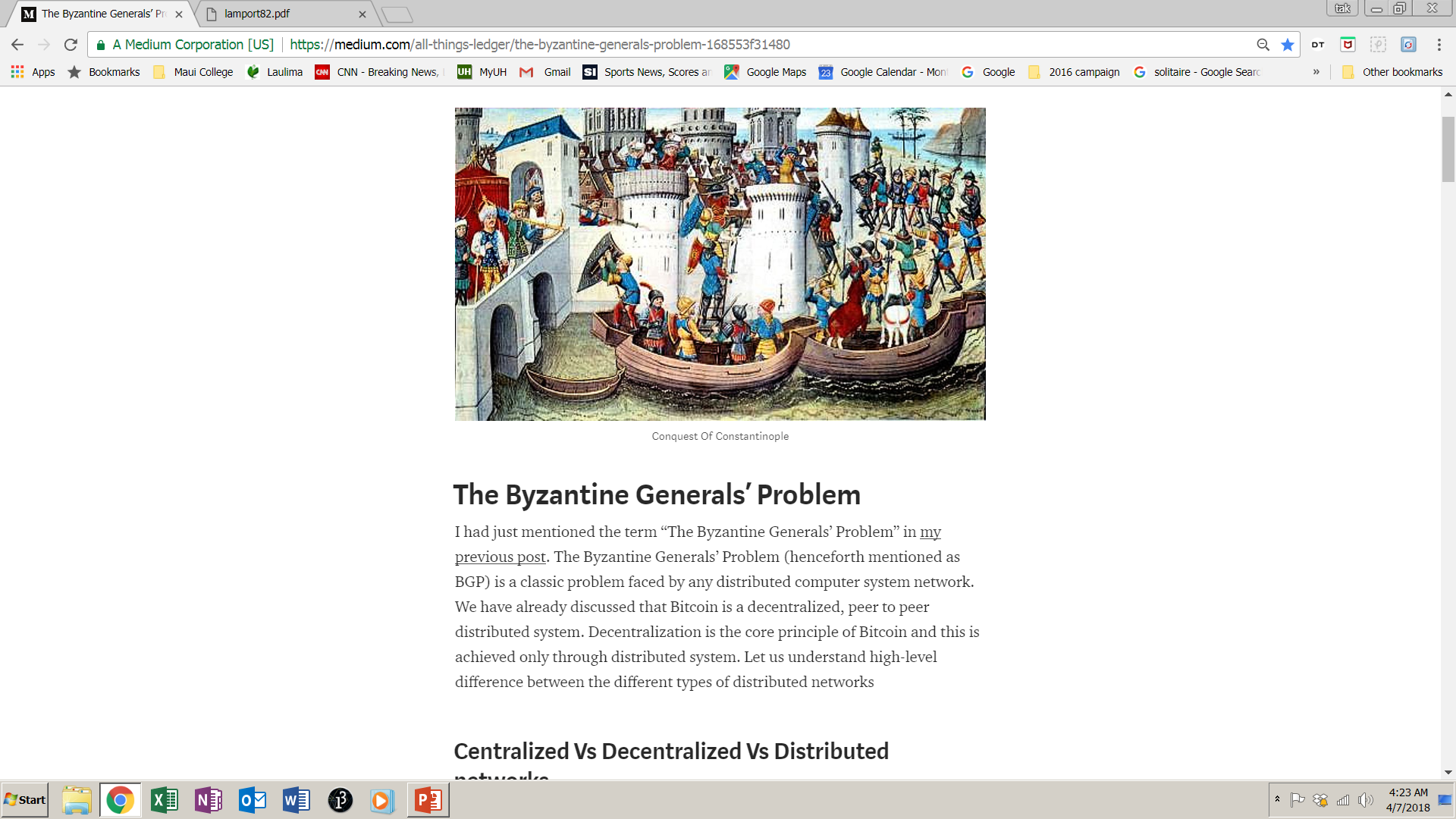 Consensus Results including the Byzantine Generals Problem  (1982) were developed to study systems like distributed databases
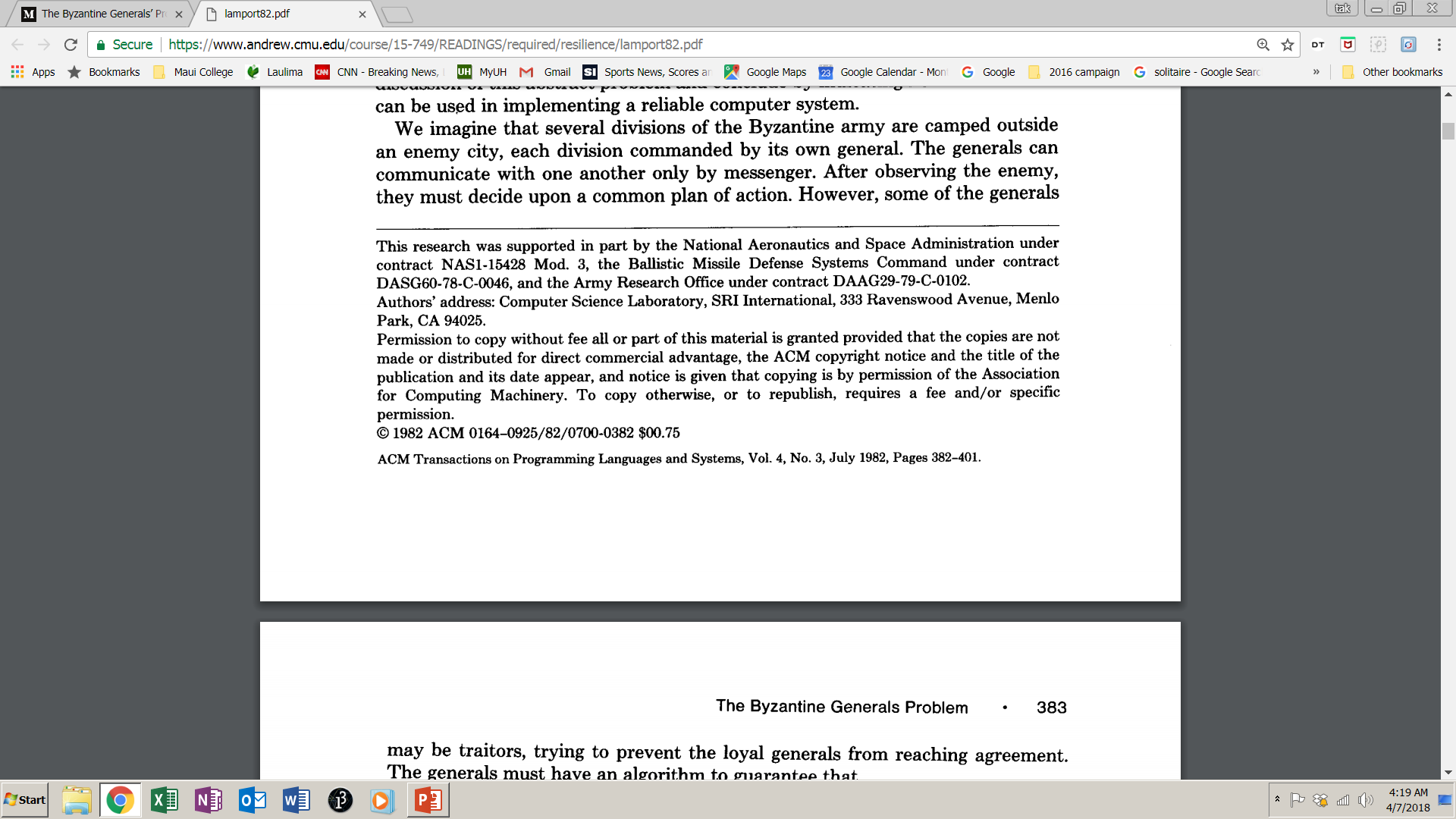 2/27/19
SIGCSE 2019 Blockchain Workshop #108 - Module 2
6
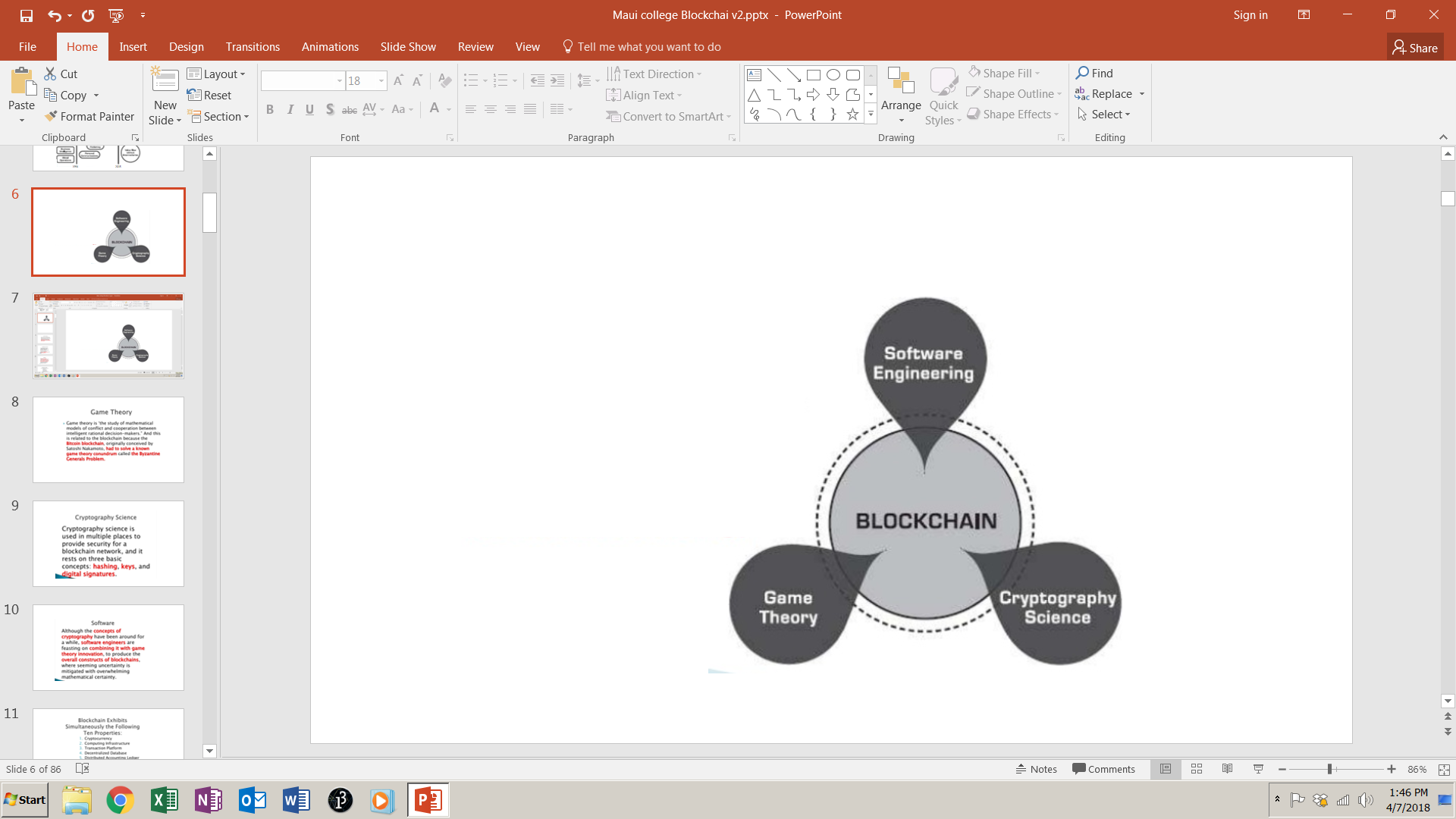 Cryptography Science  is used in multiple places to provide security for a Blockchain network and rests on three basic concepts
Hashing
Keys
Digital signatures

Software has been developed that combines Cryptography with Game Theory to produce the overall constructs of Blockchain, where seeming uncertainty is mitigated with overwhelming mathematical certainty
2/27/19
SIGCSE 2019 Blockchain Workshop #108 - Module 2
7
Blockchains Fit in the Technology Revolution

Pre 1993 …. Internet browser introduced
Database ( IBM 1970)  applications/ data storage, analytics
Centralized networks / client –server systems

Internet Era (1993-2010)
email / e- Commerce
Decentralized networks
Social networks

2010 - Present
High performance computing/ GPU
Distributed networks / cloud computing
Big Data/ AI and Machine Learning
Blockchain/ Bitcoin (10 years ago)
2/27/19
SIGCSE 2019 Blockchain Workshop #108 - Module 2
8
IBM’s database model stood unchanged until about 10 years ago, when the Blockchain came into this space with a radical new proposition:
What if your database worked like a network — a network that’s shared with everybody in the world, where anyone and anything can connect to it?

Blockchain calls  this “decentralization.” 
         
offers the promise of nearly friction-free cooperation between members of complex networks
adds value to each other by enabling collaboration without central authorities and middle men.
Jonny Brooks-Bartlett
2/27/19
SIGCSE 2019 Blockchain Workshop #108 - Module 2
9
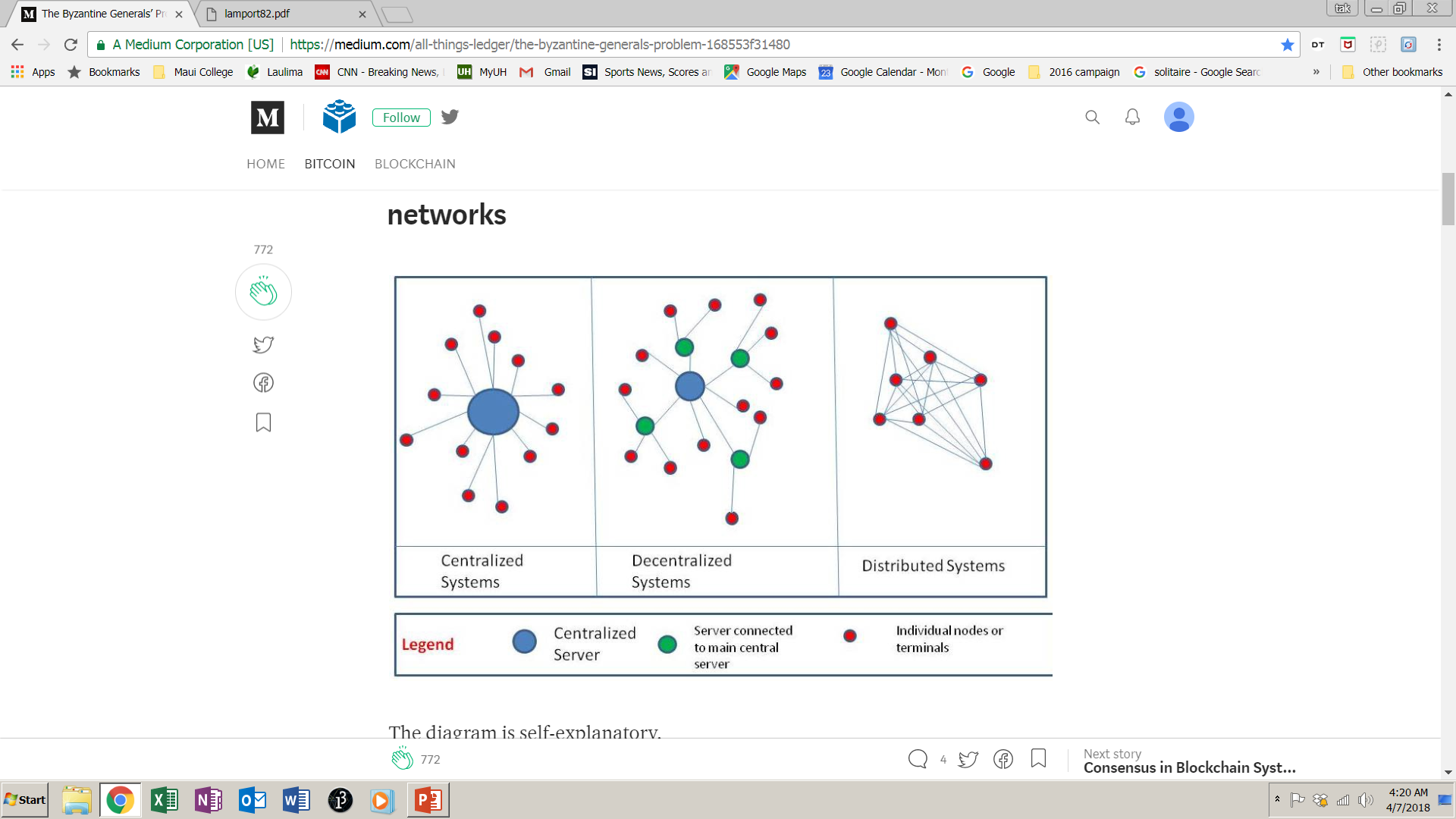 No central nodes ..peer-to-peer
2/27/19
SIGCSE 2019 Blockchain Workshop #108 - Module 2
10
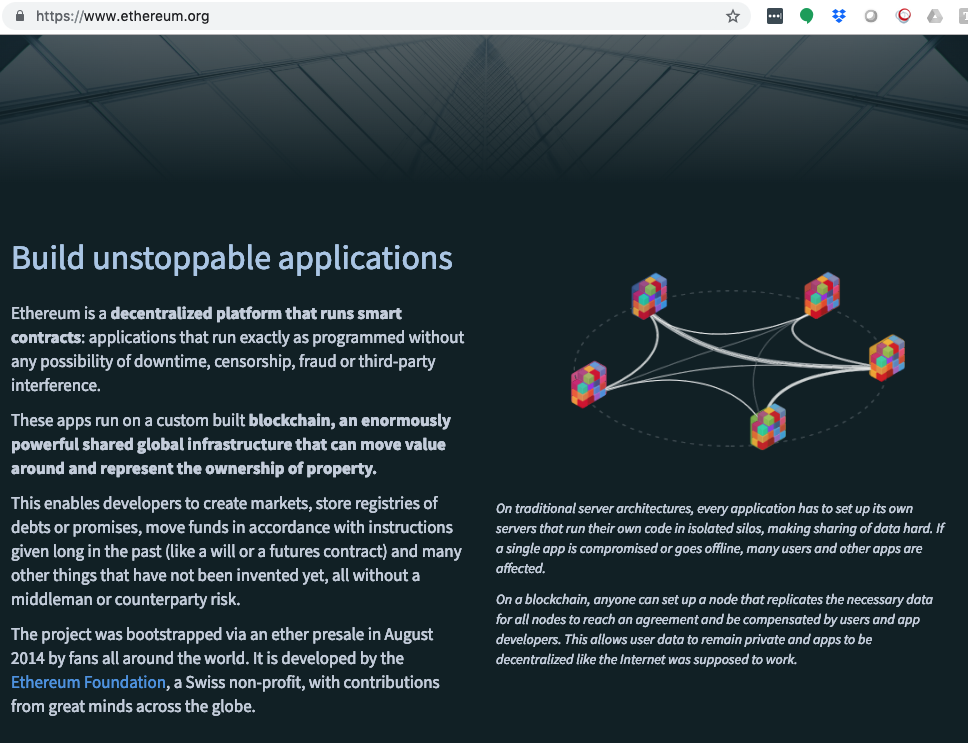 2/27/19
SIGCSE 2019 Blockchain Workshop #108 - Module 2
11
Blockchain Process…  Decentralization
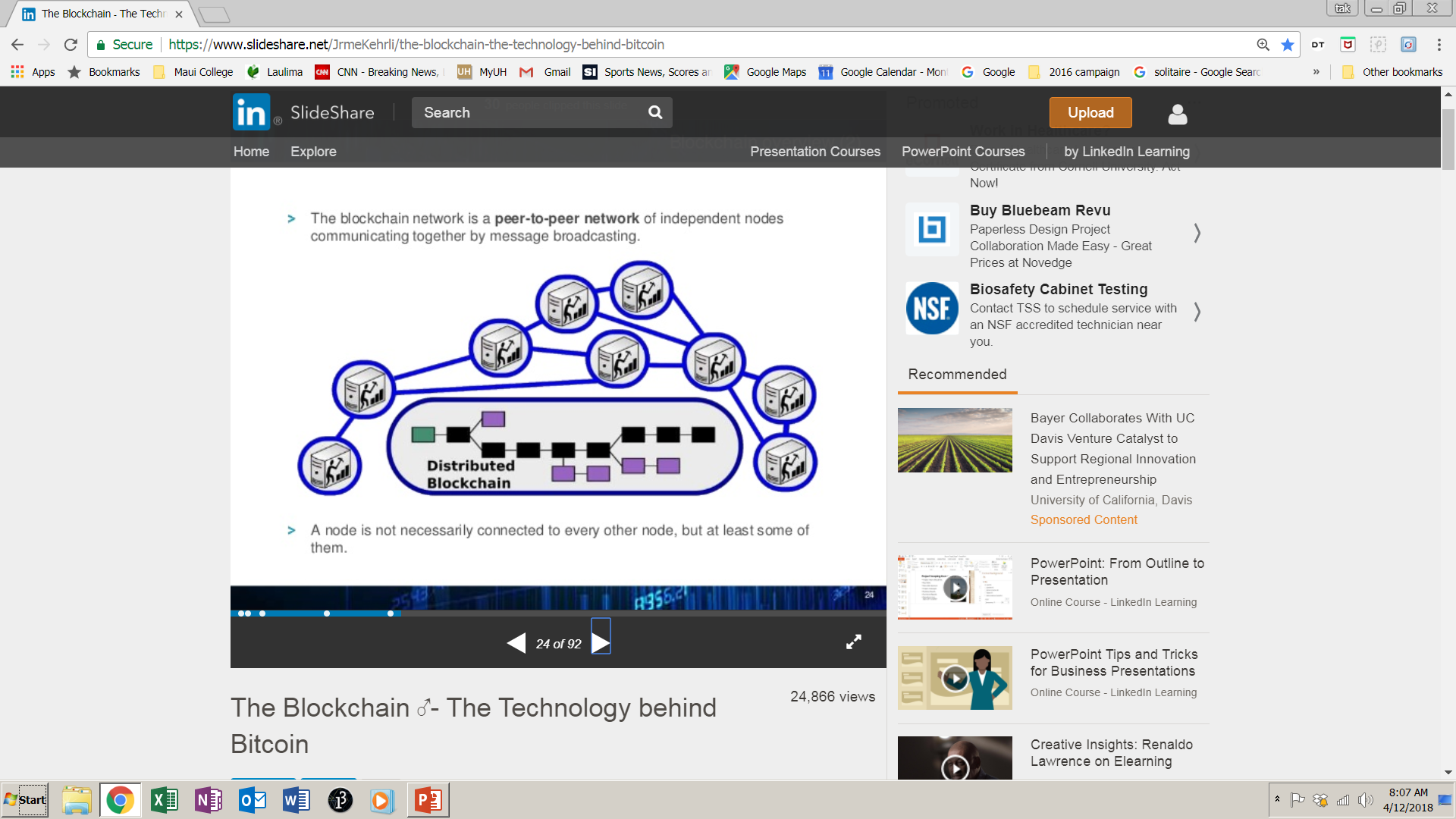 All nodes could be miners
No central nodes …. All the nodes are not connected to each other
2/27/19
SIGCSE 2019 Blockchain Workshop #108 - Module 2
12
Distributed Consensus
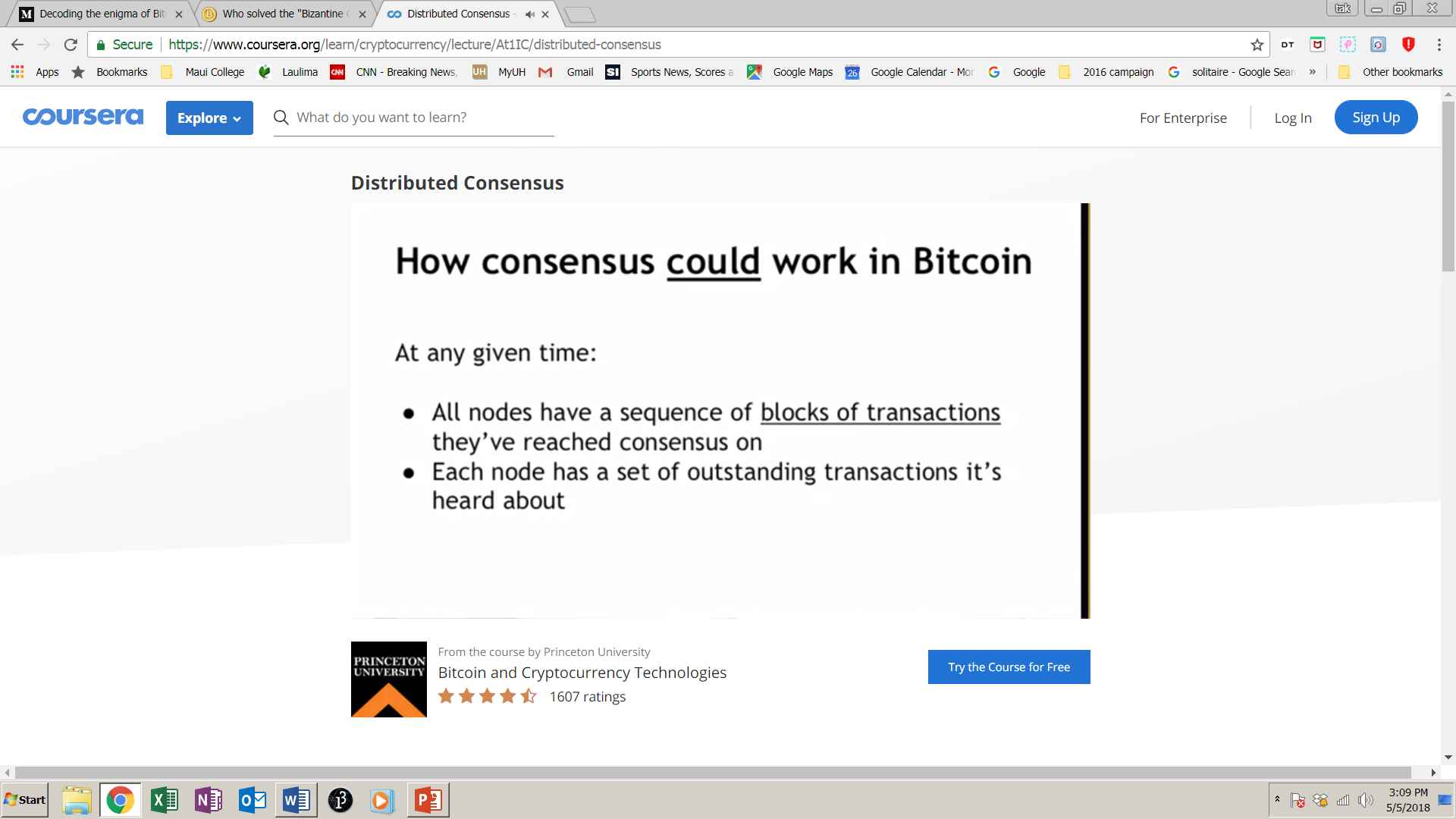 (not all nodes have all the information at the same time( Latency)
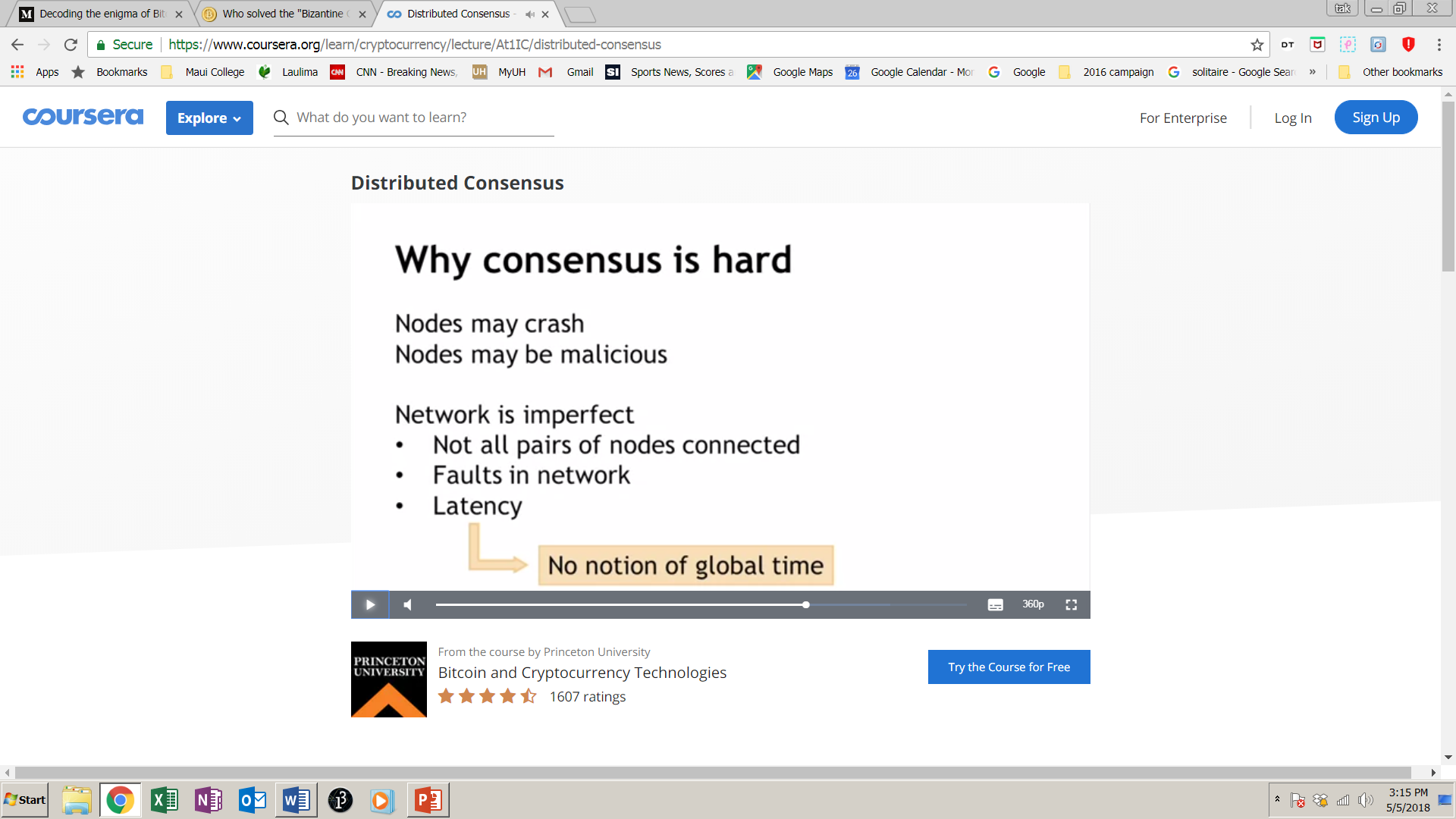 2/27/19
SIGCSE 2019 Blockchain Workshop #108 - Module 2
13
Bitcoin consensus works better in practice than the Byzantine Generals Problem (BGP theory)

The theory is important because it can help predict unforeseen attacks
Consensus works better for Bitcoin due to the additional conditions
Offers incentives
Embraces randomness
Doesn’t have a specific endpoint
Consensus happens over a longer time scale….. 1 hour
2/27/19
SIGCSE 2019 Blockchain Workshop #108 - Module 2
14
How Blockchain Works
Here are five basic principles underlying the technology.

1. Distributed Database
Each party on a blockchain has access to the entire database and its complete history. 
No single party controls the data or the information. Every party can verify the records of its transaction partners directly, without an intermediary.

2. Peer-to-Peer Transmission
Communication occurs directly between peers instead of through a central node. 
Each node stores and forwards information to all other nodes.
2/27/19
SIGCSE 2019 Blockchain Workshop #108 - Module 2
15
3. Transparency with Pseudonymity
Every transaction and its associated value are visible to anyone with access to the system. ( public key)
Each node, or user, on a blockchain has a unique 30-plus-character alphanumeric address that identifies it. (private key)
Users can choose to remain anonymous or provide proof of their identity to others. (signatures) Transactions occur between blockchain addresses.

4. Irreversibility of Records
Once a transaction is entered in the database and the accounts are updated, the records cannot be altered, because they’re linked to every transaction record that came before them (hence the term “chain”). 
Various computational algorithms and approaches are deployed to ensure that the recording on the database is permanent, chronologically ordered, and available to all others on the network.
2/27/19
SIGCSE 2019 Blockchain Workshop #108 - Module 2
16
5. Computational Logic
The digital nature of the ledger means that blockchain transactions can be tied to computational logic and in essence programmed. 
users can set up algorithms and rules that automatically trigger transactions between nodes.


Data Security
Keys
Signatures
Hashing
Redundancy
Improved workflow
2/27/19
SIGCSE 2019 Blockchain Workshop #108 - Module 2
17
p = public key
q = private key
p*q = N also publicly shared
m = message
(m)
(m)
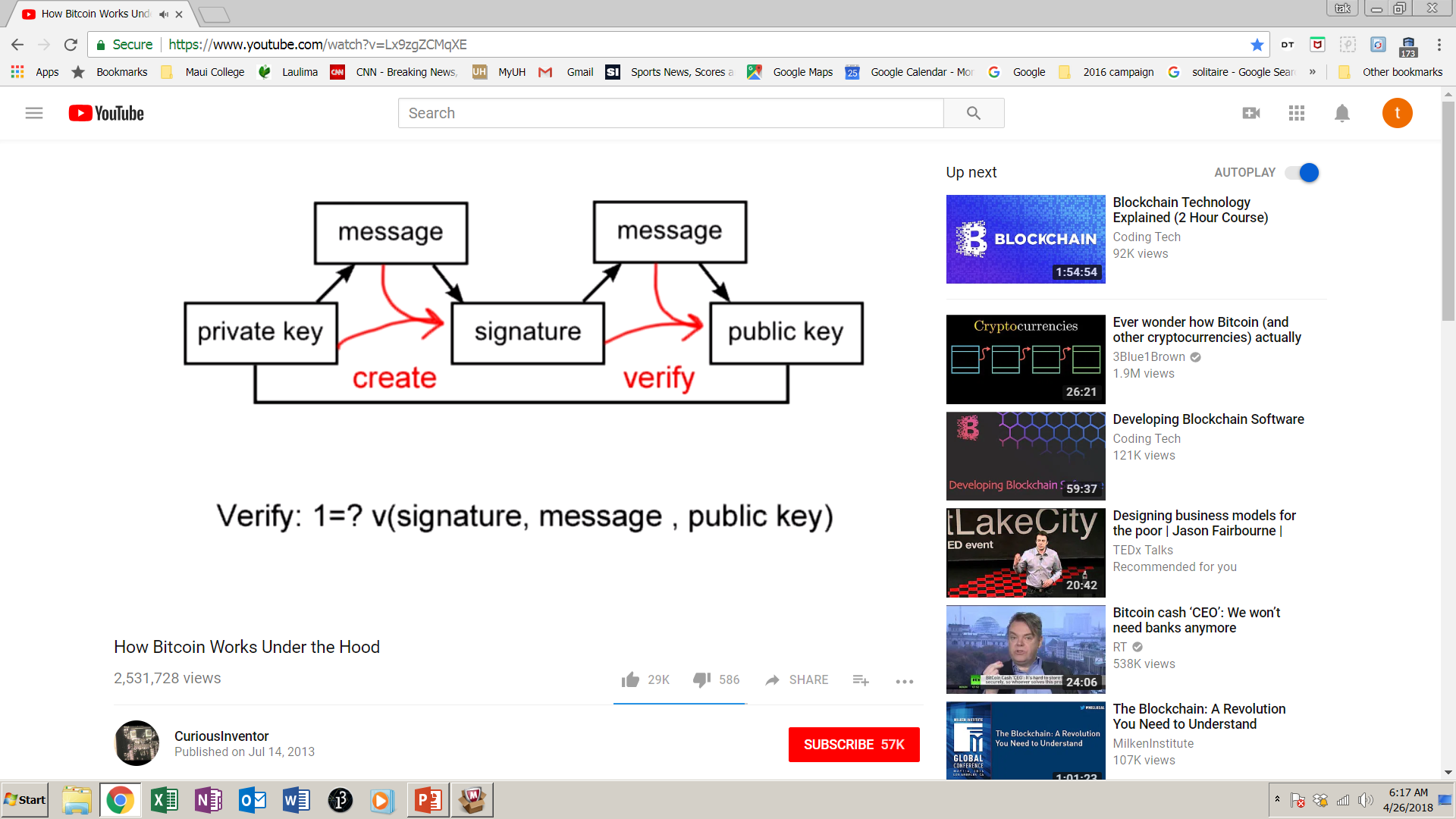 s = q*m
(q)
(p)
signature = f(message, private key)  ….unique for every transaction

Verify = f( signature, message, public key) = { true or false}
2/27/19
SIGCSE 2019 Blockchain Workshop #108 - Module 2
18
Hash function

Takes any string as input
Creates a fixed size output ( 256 bits for Bitcoin)
Efficiency Computable

Security properties
Collision – free
Puzzle- friendly…. consensus
2/27/19
SIGCSE 2019 Blockchain Workshop #108 - Module 2
19
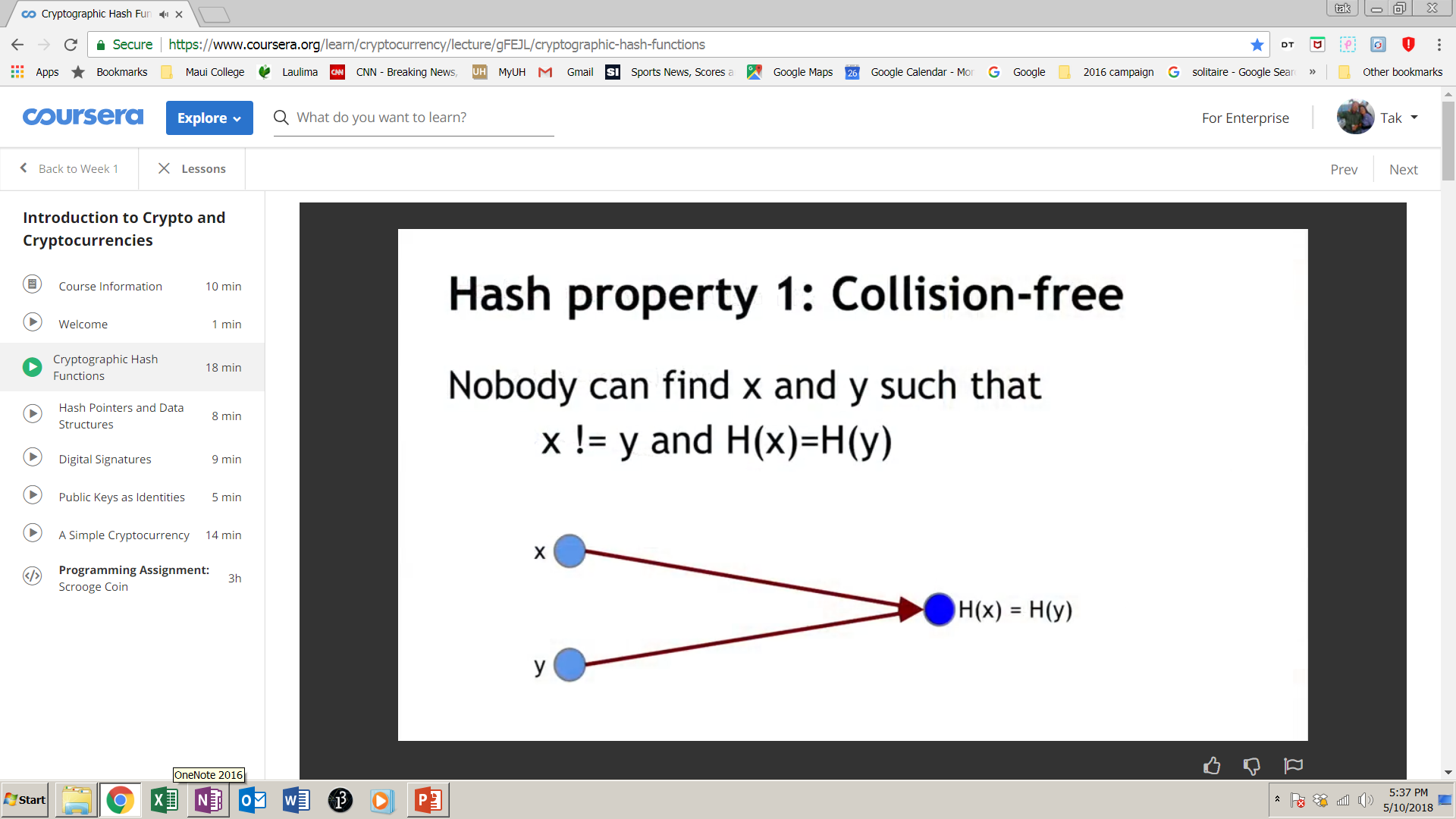 If H(x) = H(y) then   x = y
    compare hashes instead of long messages
2/27/19
SIGCSE 2019 Blockchain Workshop #108 - Module 2
20
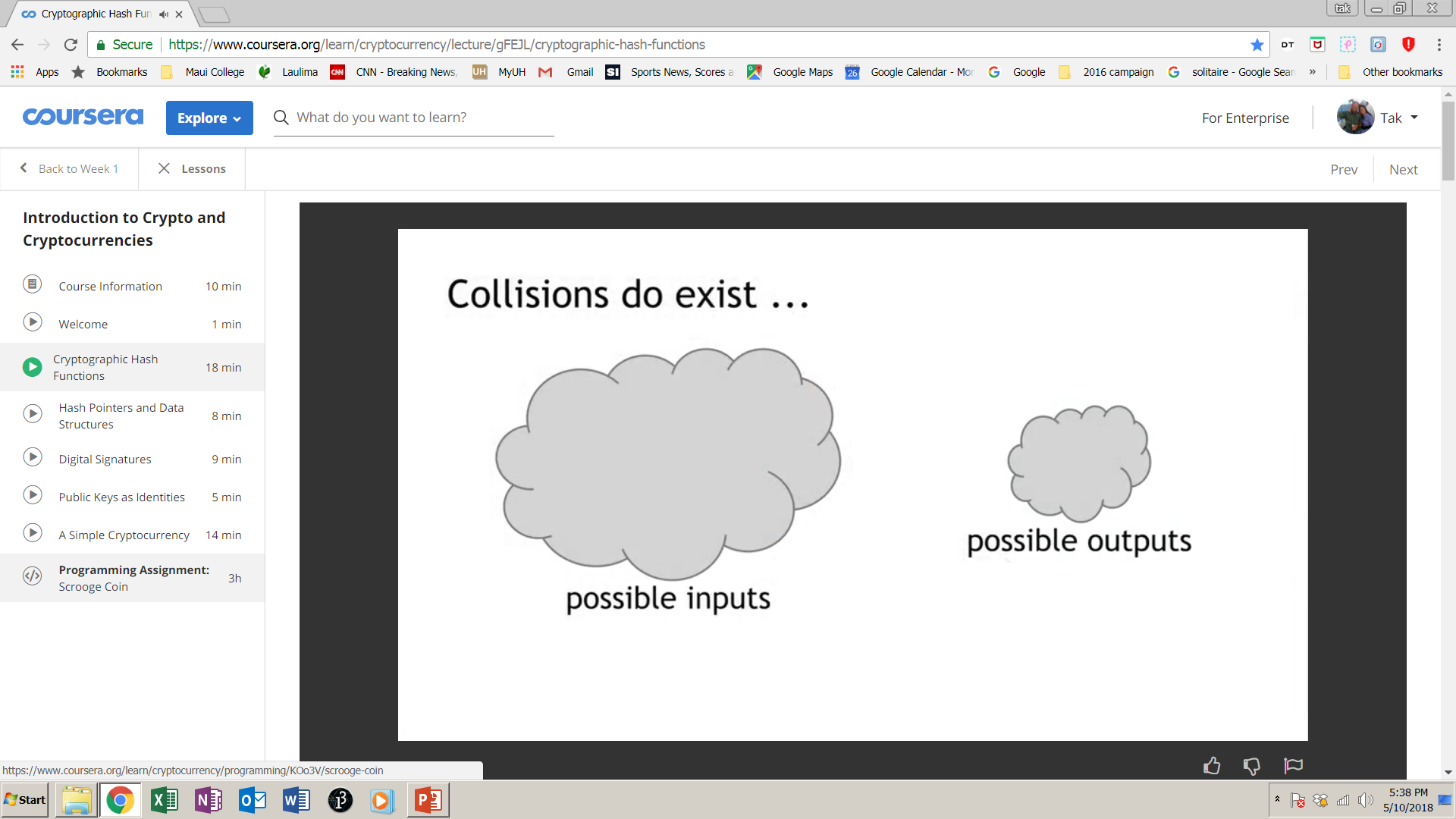 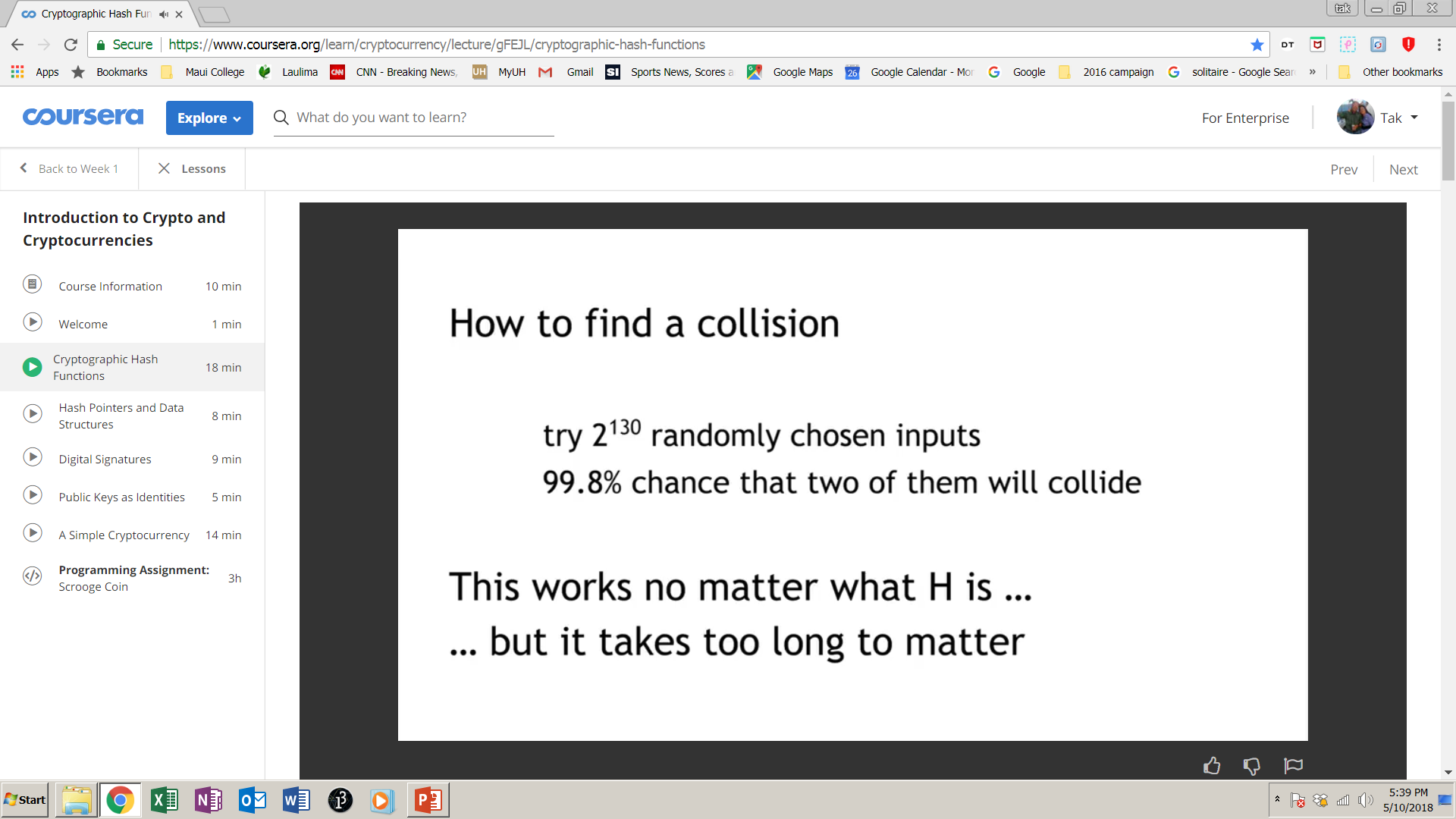 2/27/19
SIGCSE 2019 Blockchain Workshop #108 - Module 2
21
The SHA (Secure Hash Algorithm) is one of a number of cryptographic hash functions. ...  -algorithm that generates an almost-unique, fixed size 256-bit (32-byte) hash. (a “bit” is the smallest unit of storage 1 or 0/ a byte is 8 bits & encodes a single character  256/8 = 32)
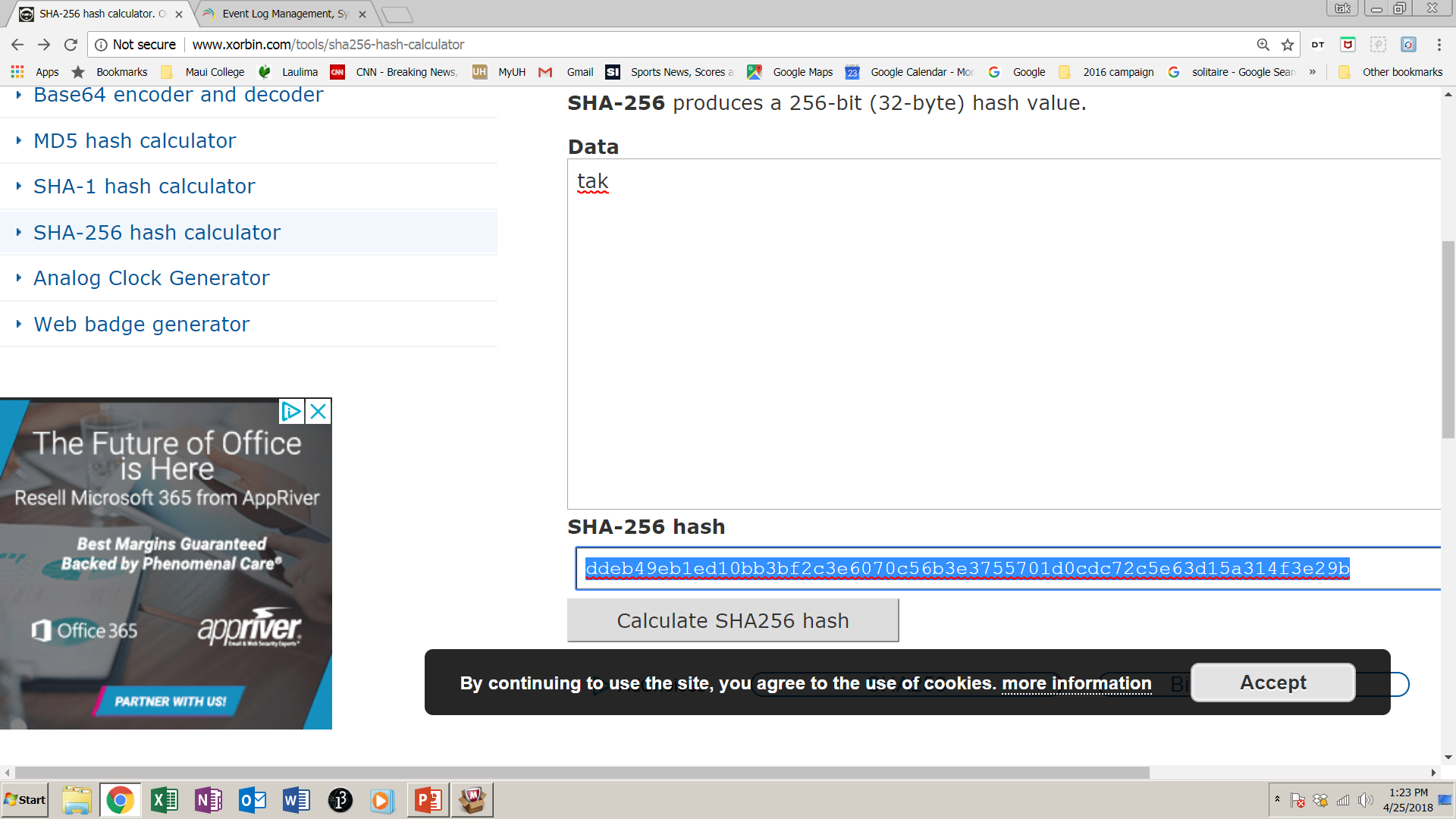 Creates a unique character set of fixed length / hash
Not encryption… cannot be decrypted to original text
The entire Library of Congress can be “hashed”
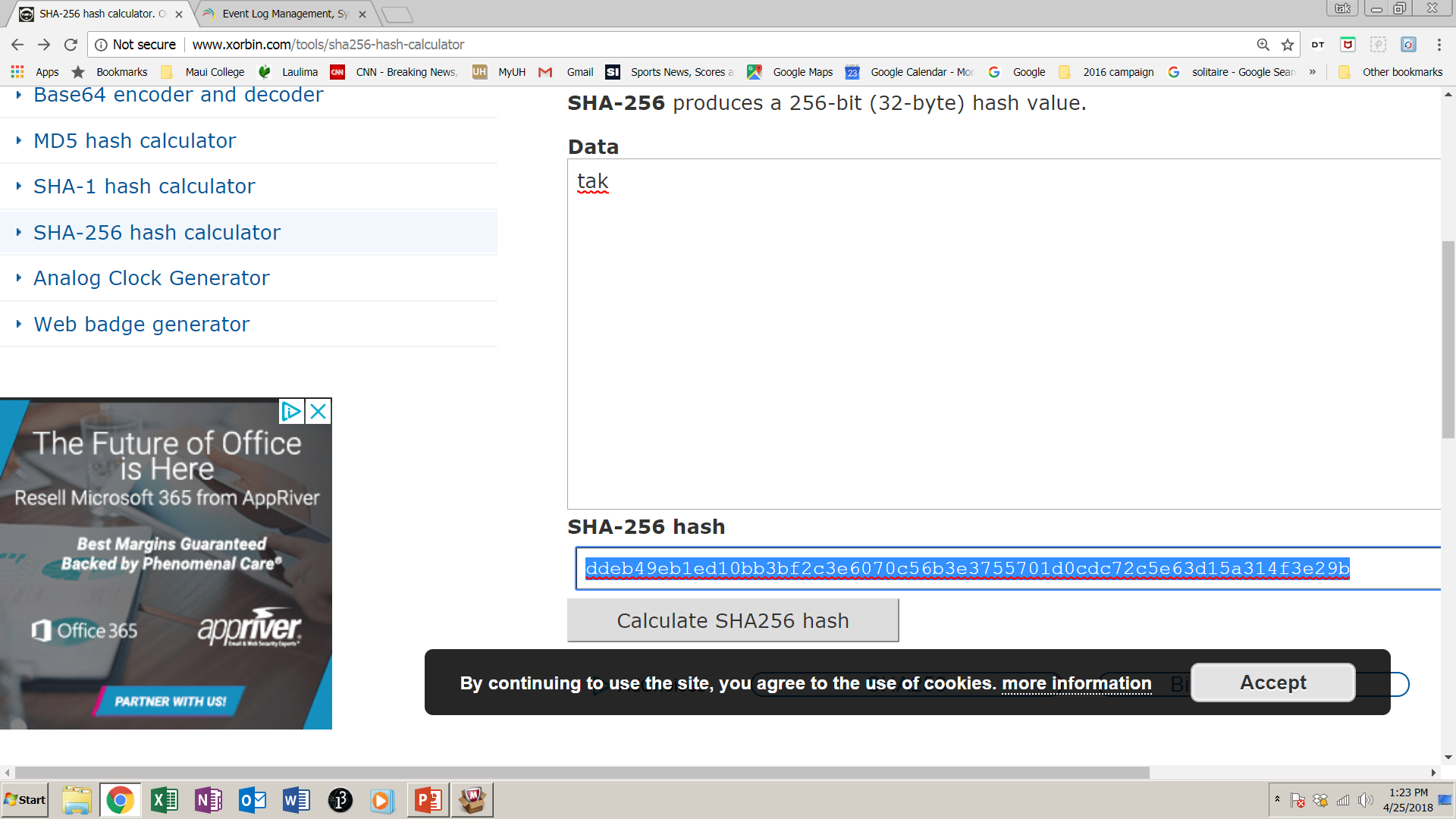 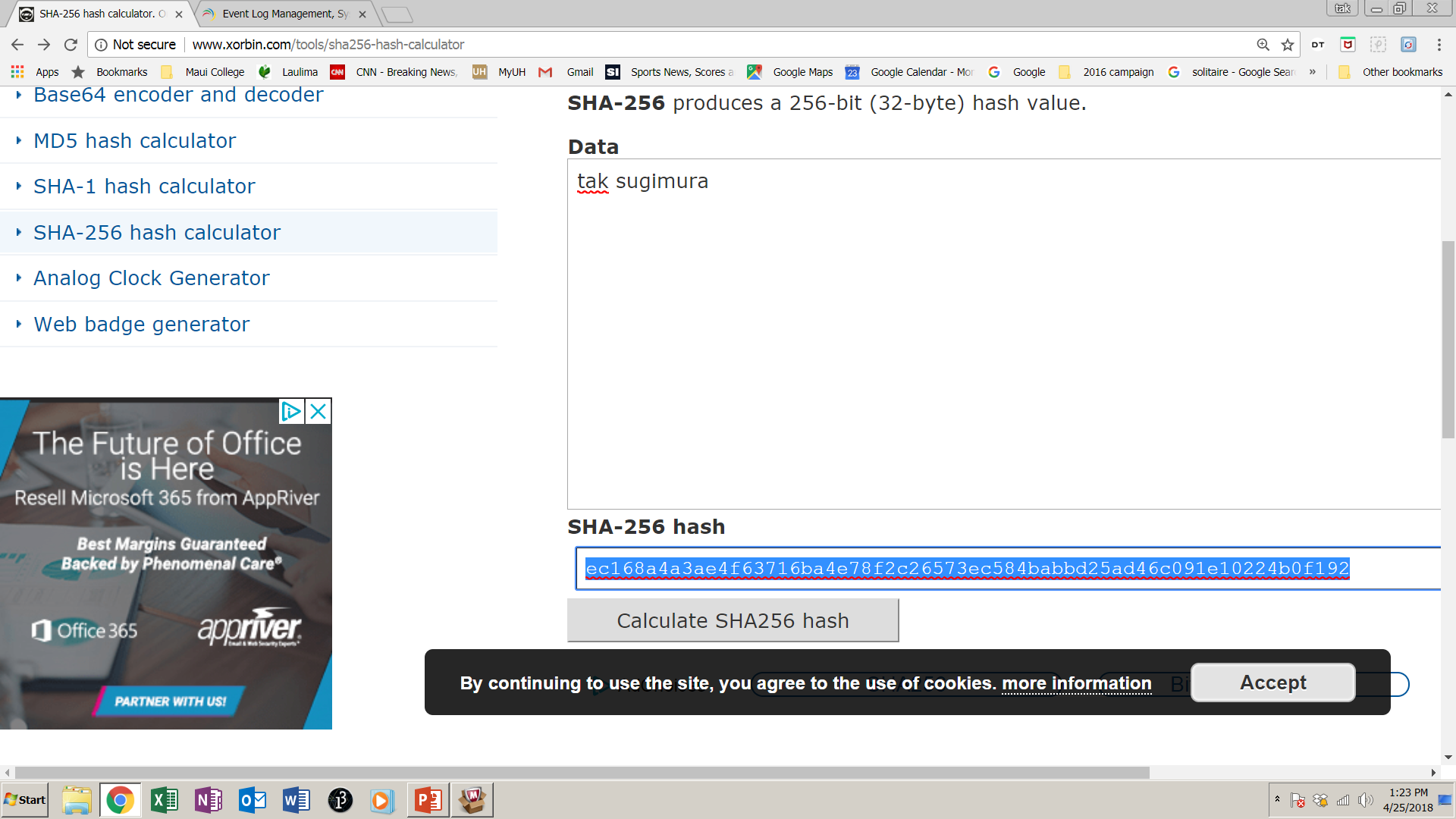 Regardless of the length of the data ( entire Library of Congress)…. The length of the hash value is fixed
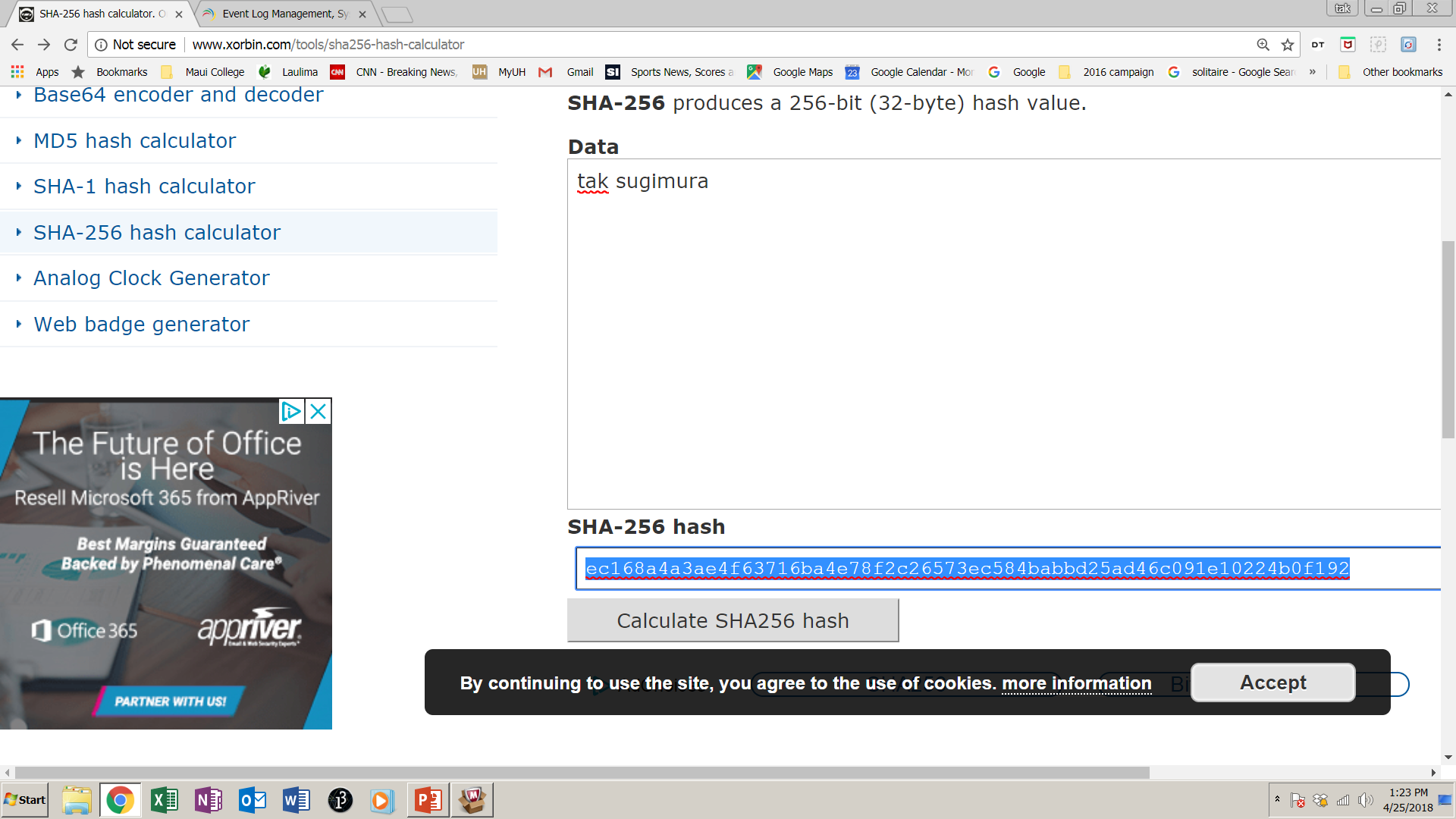 2/27/19
SIGCSE 2019 Blockchain Workshop #108 - Module 2
22
Blockchain Demo:  Interactive:    https://anders.com/blockchain/blockchain.html
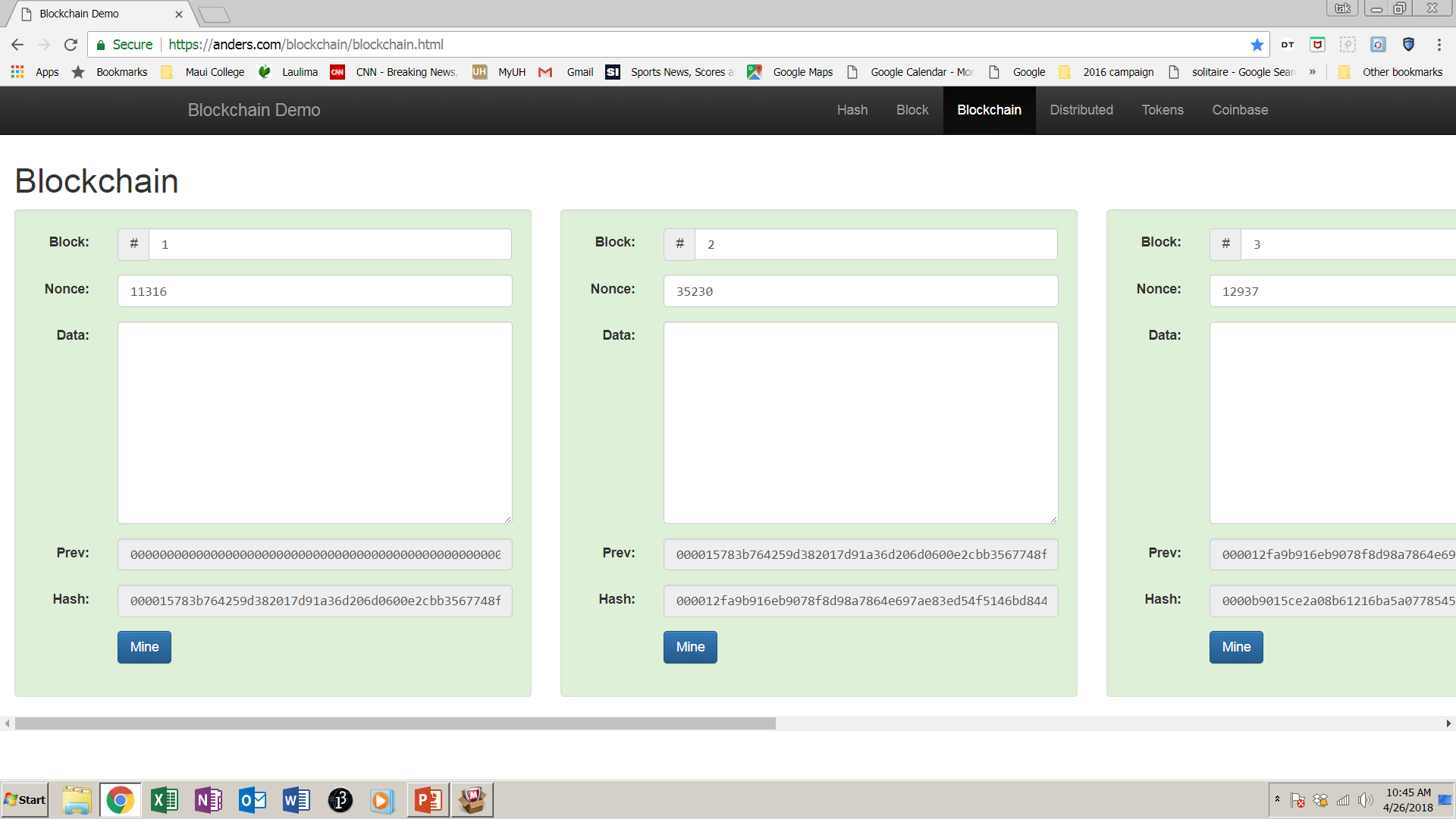 Block 1: Genesis Block
   req: start with “0000”
2/27/19
SIGCSE 2019 Blockchain Workshop #108 - Module 2
23
Data: 123      Altered    223
           456                      456
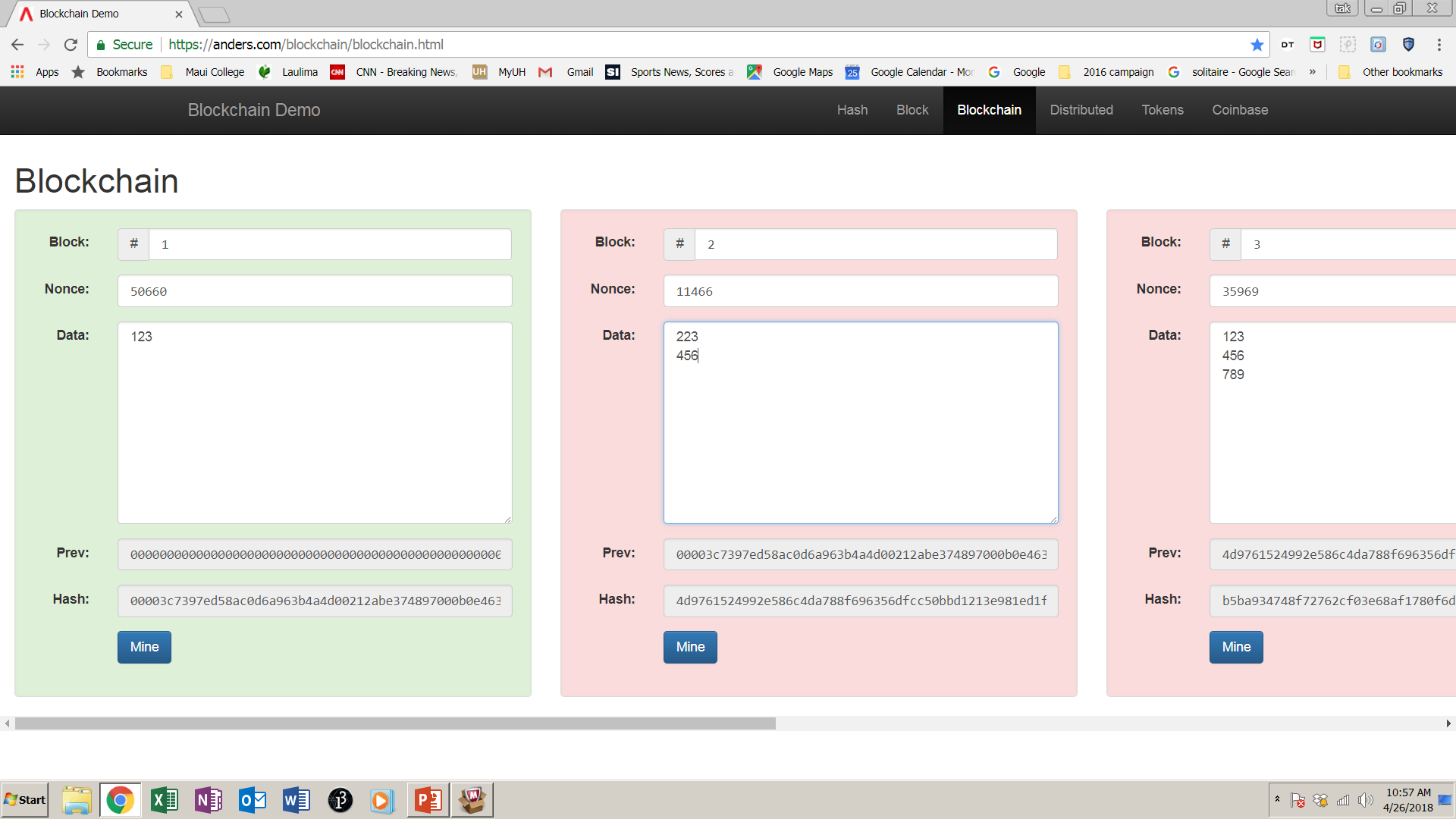 In the demo there is an example of 3 “Peers” and a demonstration of consensus management
2/27/19
SIGCSE 2019 Blockchain Workshop #108 - Module 2
24
The hash output, or fingerprint, is actually what’s used as the “previous block” reference. 

One result of this is that there’s no way to switch out a block in the middle of the chain, because the hash value for the new block would be different, and the next’s block reference would no longer point to it. 

Even more importantly, a block cannot be solved before the previous block is solved. The previous block reference is part of the text that goes through the hash function, so any changes to it would require resolving.
2/27/19
SIGCSE 2019 Blockchain Workshop #108 - Module 2
25
solving a block involves trying to get the cryptographic hash of the block to be below a certain value, and you do that by trying different random numbers . Once solved, the hash output is like a fingerprint that uniquely identifies that block. If even a single character in the block is changed, the block’s hash would be completely different
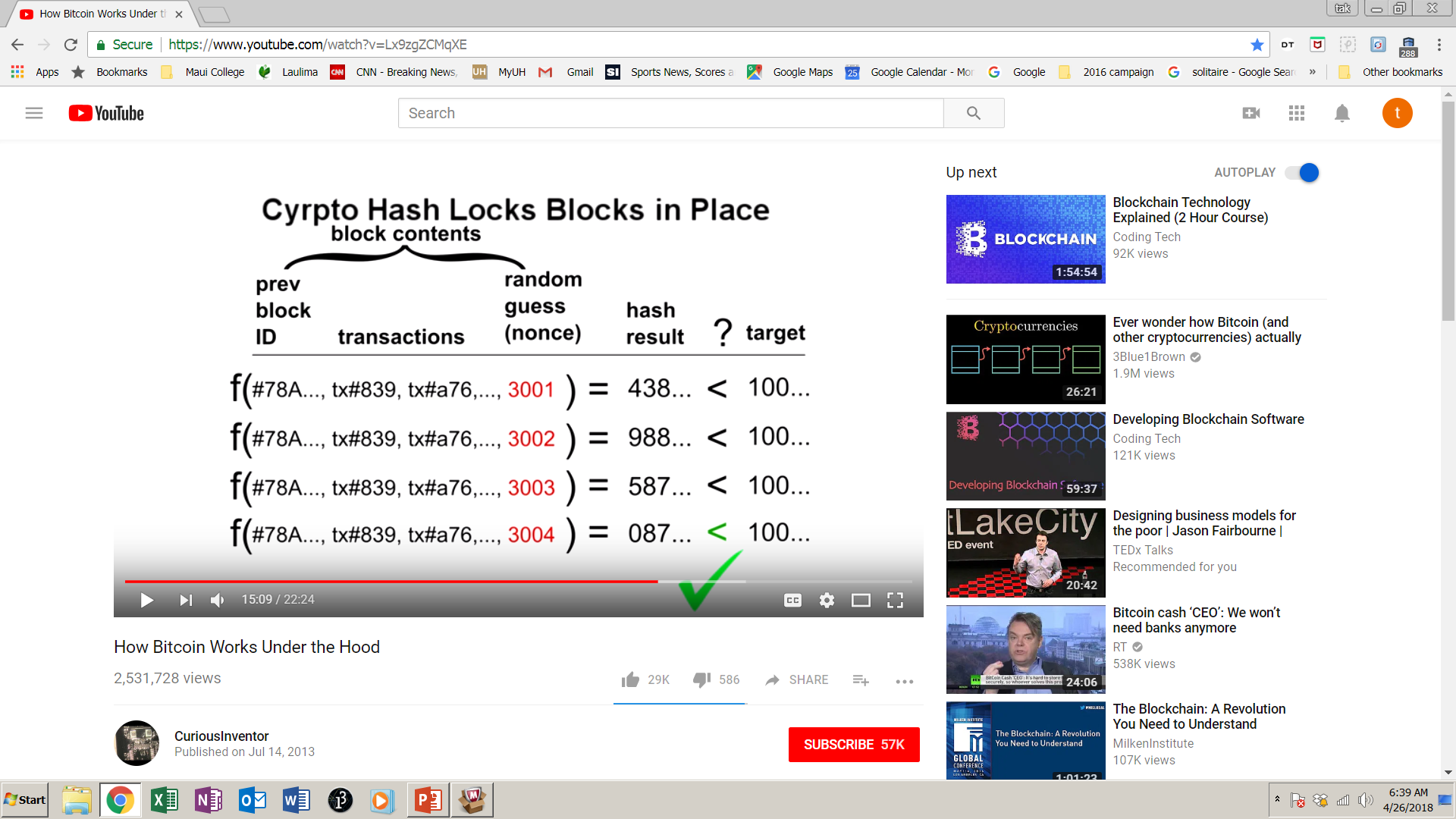 Specified by “Blockchain” creator
OK to proceed
2/27/19
SIGCSE 2019 Blockchain Workshop #108 - Module 2
26
References
Byzantine Generals Problem – Lamport, Shostak, Pease, 1982
www.Ethereum.org – Ethereum Project – founded by Vitalik Buterin in 2013
https://gavwood.com/paper.pdf - Ethereum paper by Gavin Wood
Ethereum White Paper and Smart Contracts – by Vitalik Buterin in Nov 2013
XRP Ledger Consensus Protocol – Chase and MacBrough, 2018
www.hyperledger.org – The Linux Foundation Project – Hyperledger
https://anders.com/blockchain/ - Blockchain Demo
https://www.ibm.com/blockchain - IBM Blockchain
https://aws.amazon.com/blockchain/ - Amazon AWS Blockchain
https://azure.microsoft.com/en-us/solutions/blockchain/ - MS Azure Blockchain
2/27/19
SIGCSE 2019 Blockchain Workshop #108 - Module 2
27